<Pouard Georges>
Présentation orale EPREUVE E5​
BTS Services Informatiques aux Organisations, Option : solutions logicielles et applications métiers​
1
Sommaire
<//
//>
01
02
A propos
Projets d’entreprise
Présentation
EFS - Occitanie
03
04
Projets scolaires
Avenir
Esicad - toulouse
Prochaines Années
2
Pourquoi le BTS sio - SLAM
<//
//>
Une formation pratique

avoir une expérience professionnelle

Ouvrir la voie vers un bac +5
<
<
3
02
<
<
<// Missions réalisées  _  en entreprise​//>
4
Zebra QRcode
<//
//>
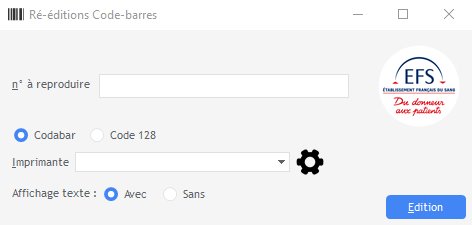 Expression du besoin

Déploiement
5
Infoflex​
<//
//>
Dispositif d'affichage de péremption de PSL​

Site web en PHP en local sur un Raspberry Pi​

IP fixe réservée

Autostart​ par cron
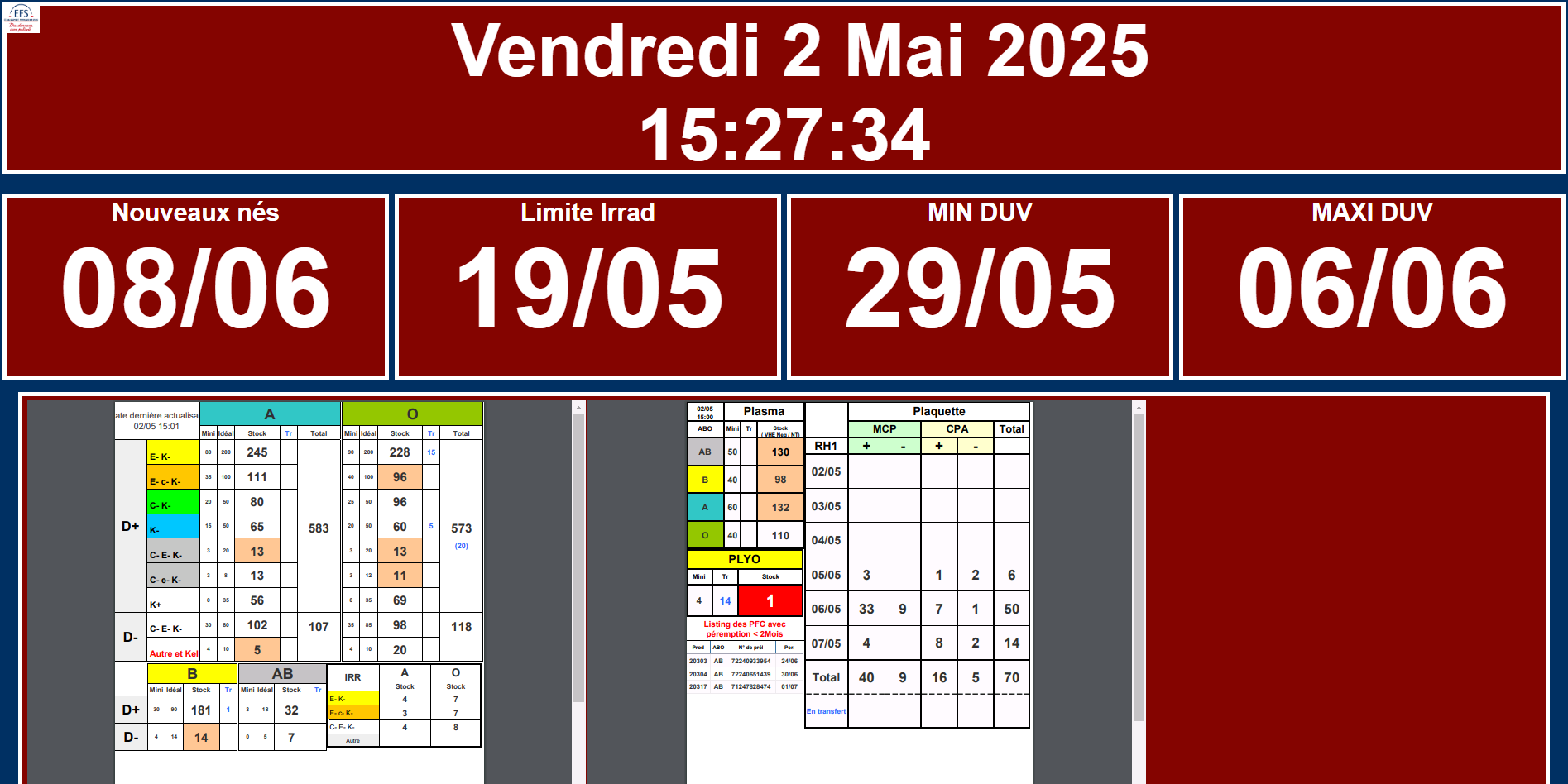 6
XML Affiche​​
<//
//>
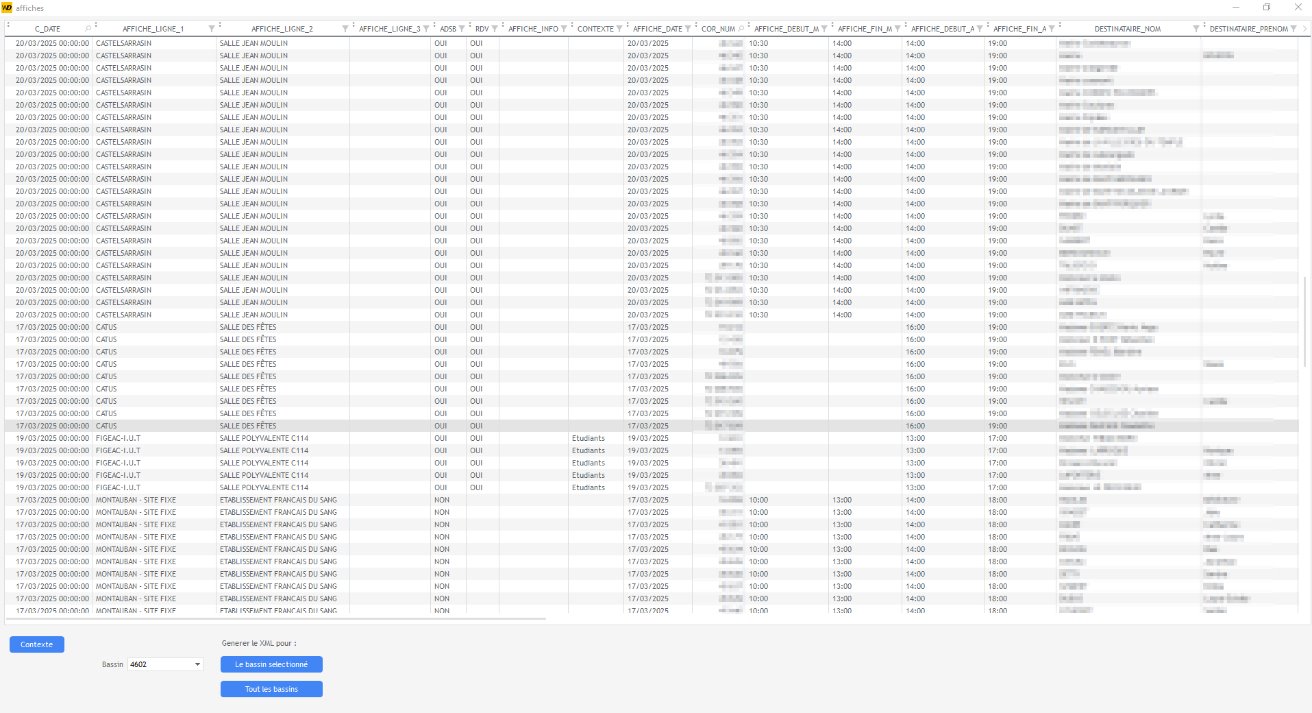 Requête SQL​

Prise en main à distance

Déploiement sur un serveur d'applications

Automatisation via Windows Task Scheduler
7
PCA cyber​
<//
//>
Mise en place d’une base de données​

Travail en mode projet​

MOE sur ce projet

Gestion d’un projet en groupe​

Données sensibles
8
03
<
<
<// Projets​_  Scolaire​//>
9
Project _ 02 _ Structure
<//
//>
Projet
Vue 3 TS
Express JS
MySQL
Front-end
Back-end
Base de données
10
Deliver'easy​
<//
//>
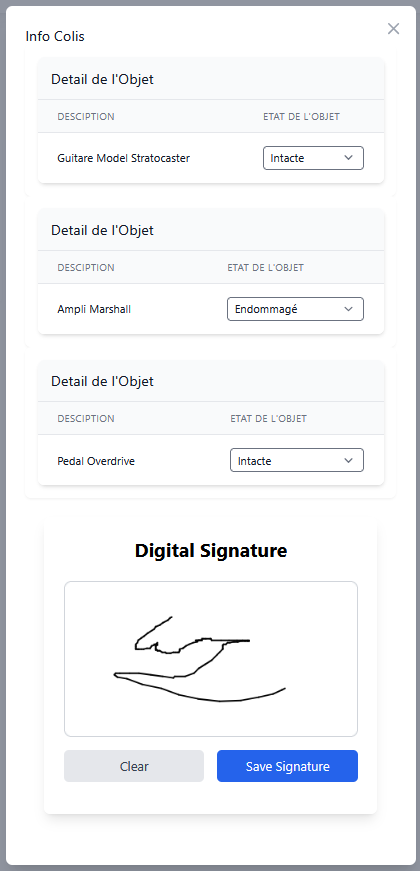 Application web qui est responsive sur mobile​

Responsable sur Ordinateur​

Livreur sur mobile​
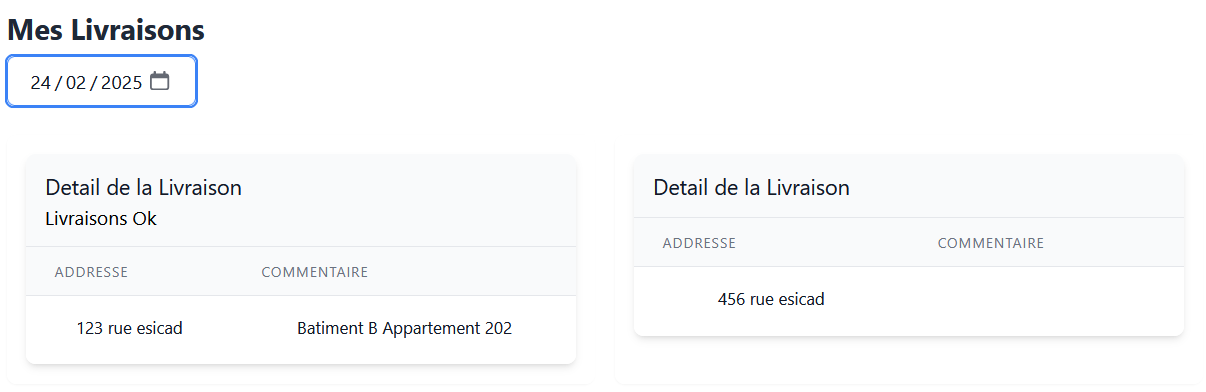 11
Nursecare​
<//
//>
Travail de groupes

Gestions de planning​

Maps avec Leaflet​
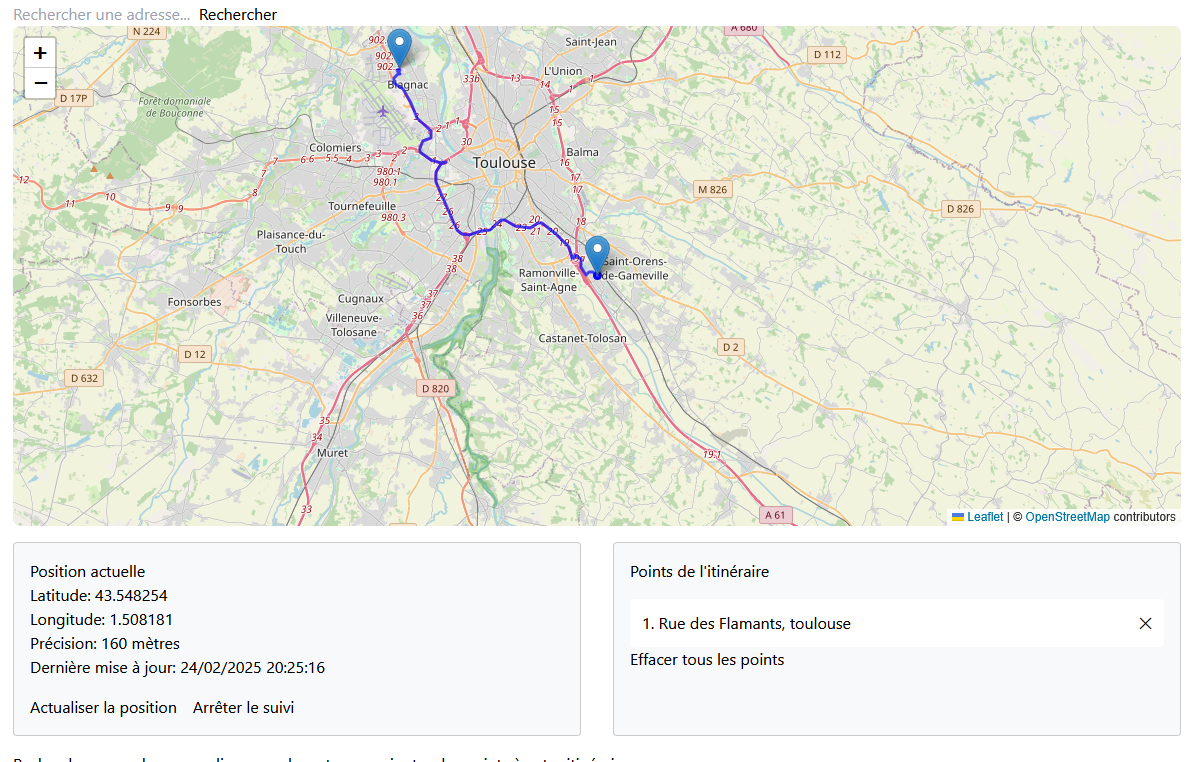 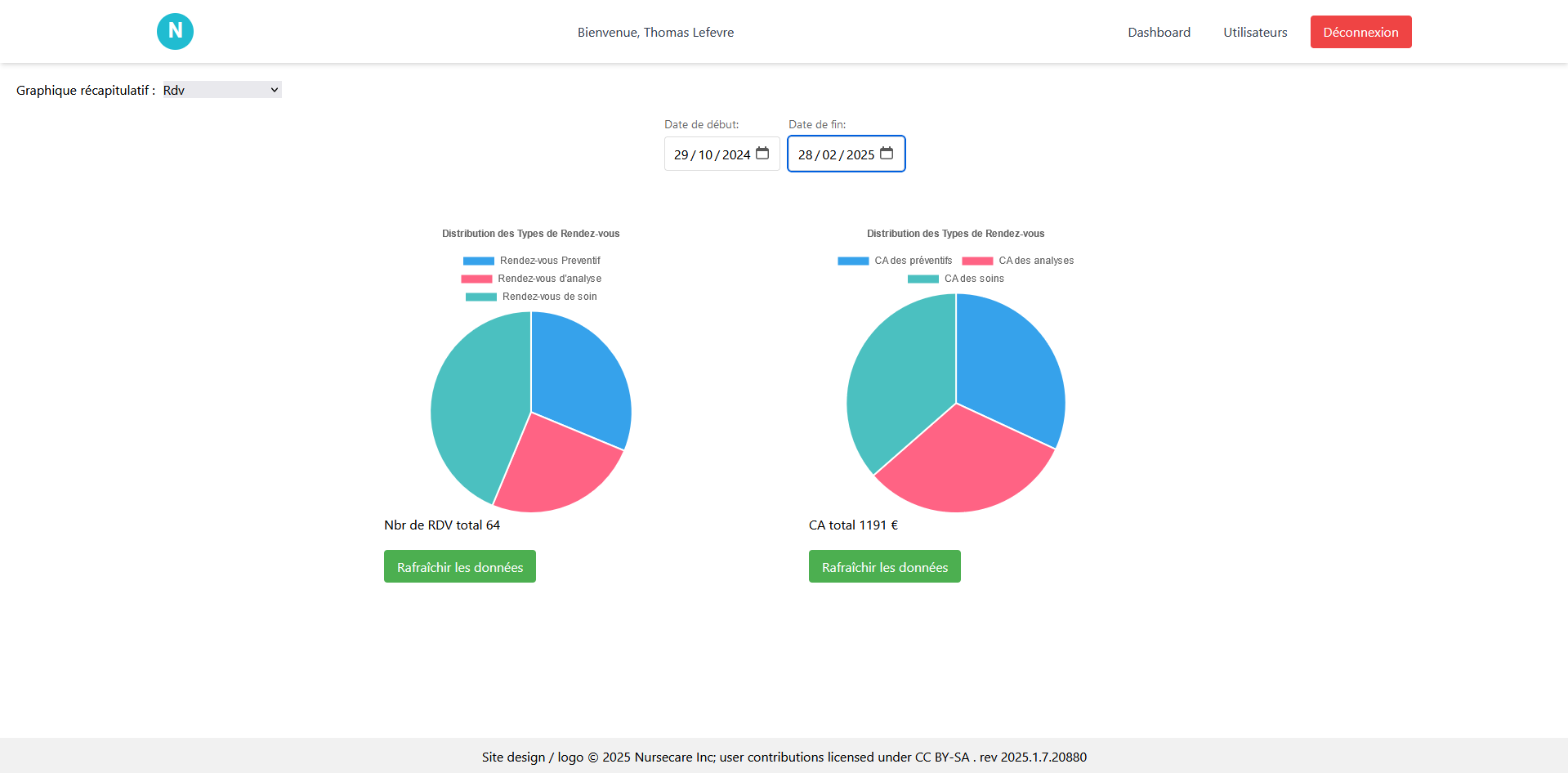 12
Carist-SI​
<//
//>
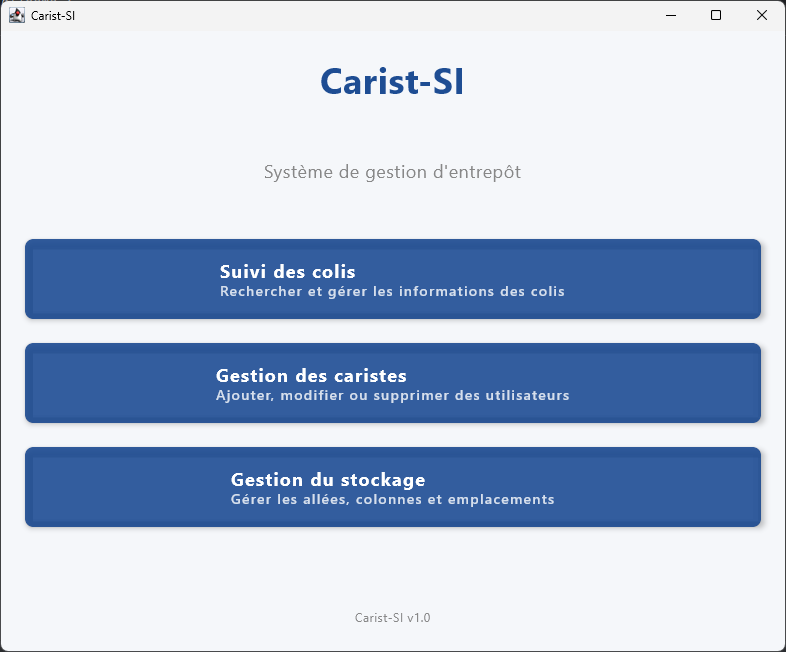 Kotlin​

Application en dur

injection de dépendances
13
Mon Avenir
<//
//>
Etape 01
Etape 02
Etape 03
Etape 04
Alternance
SS2I
Chercher a travaille dans une SS2I Capgemini ou thales
EFS National
-
Cesi Bordeaux
BTS SIO
BAC +5
Ingénieur·e informatique cursus en 3 ans par l'apprentissage​
Obtention du diplôme
14
<Georges Pouard>
<//Contact//>
Avez-vous des questions ?Georges.pouard.pro@gmail.com| +33 7 80 43 46 06
georgespouard.fr
15